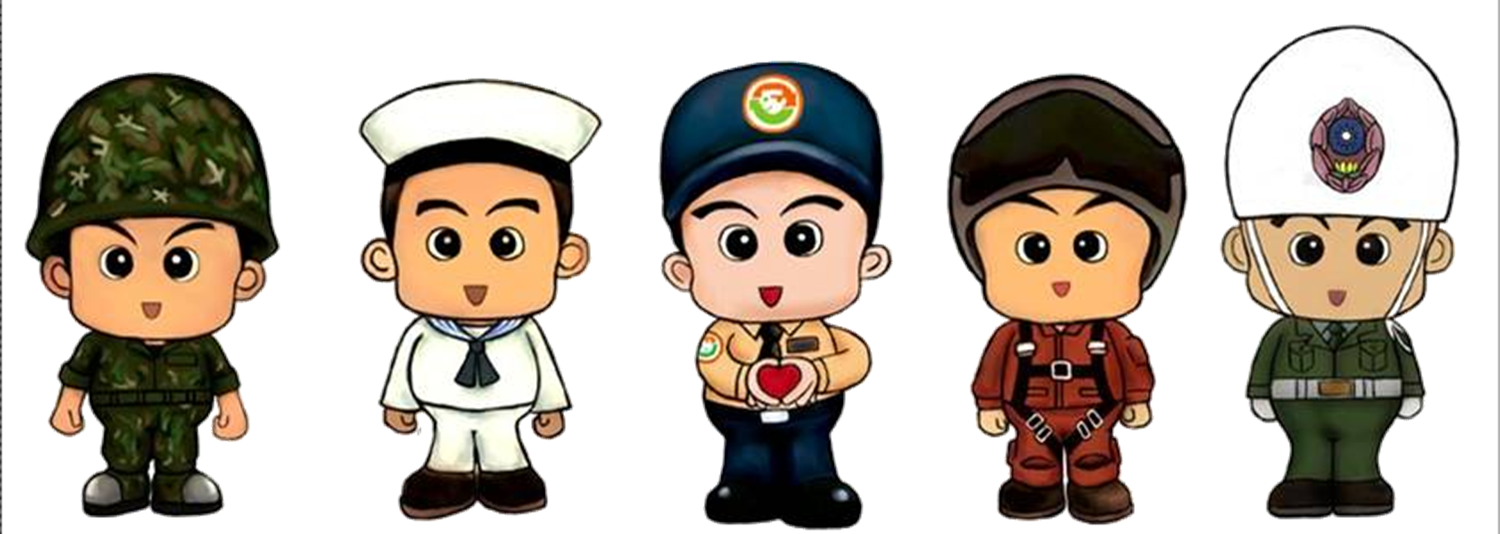 戶役政資訊系統戶籍資料查詢作業說明
內政部役政署

簡報人：邱玉珊
1
壹、推動緣由
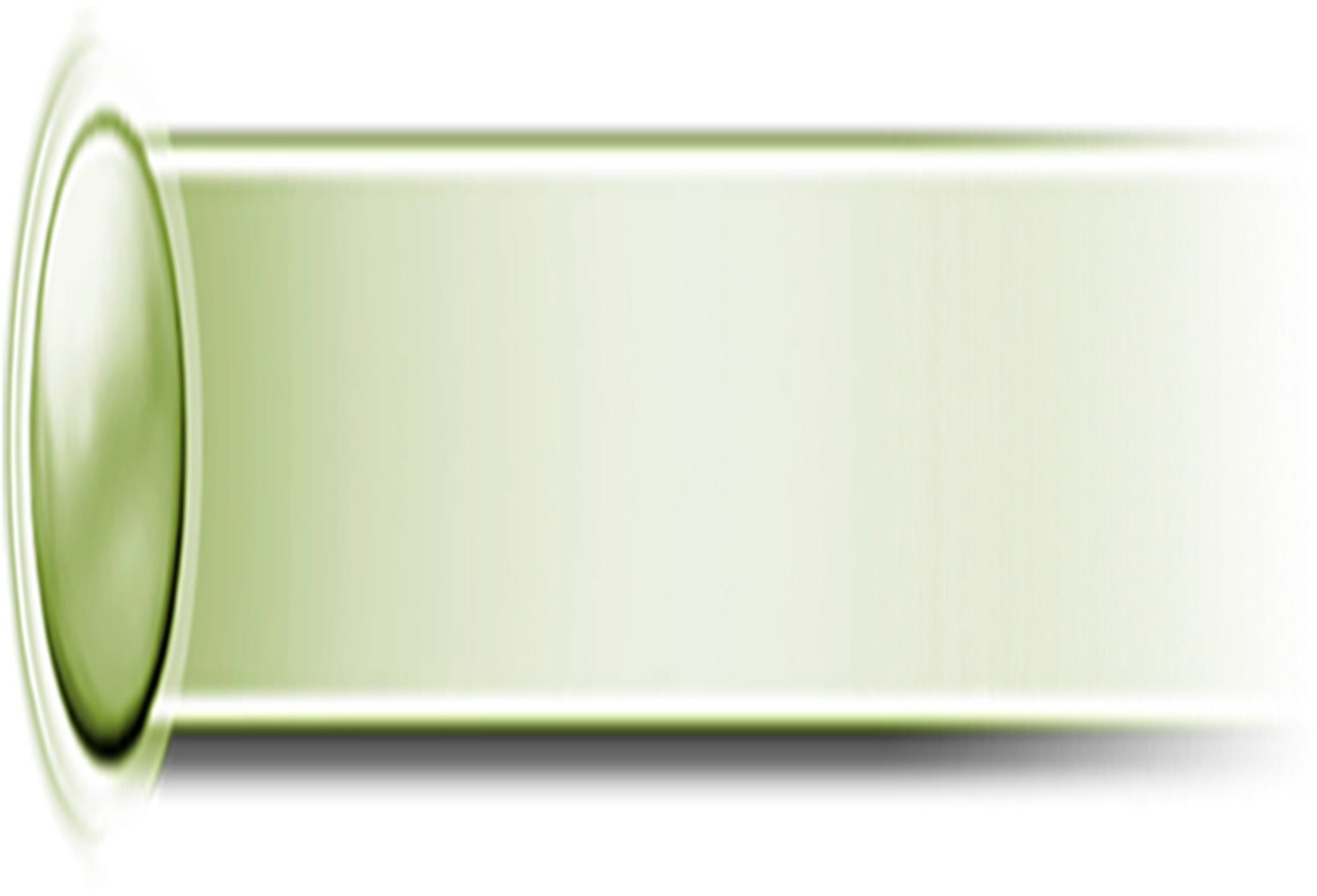 為配合行政院「全面推廣政府服務流程改造」，內政部(戶政司）於102.3.12成立跨機關之「免戶籍謄本」工作圈。相關役政業務如：役男因家庭因素申請服補充兵役、替代役及替代役役男申請提前退役、常備兵申請提前退伍、後備軍人申請緩召等需檢附戶籍謄本辦理之業務，爰納入「免戶籍謄本」工作圈項目，並請國防部及本署督導役政業務受理機關，共同達成免附戶籍謄本。
全面免附戶籍謄本
2
貳、役政用戶籍謄本使用數
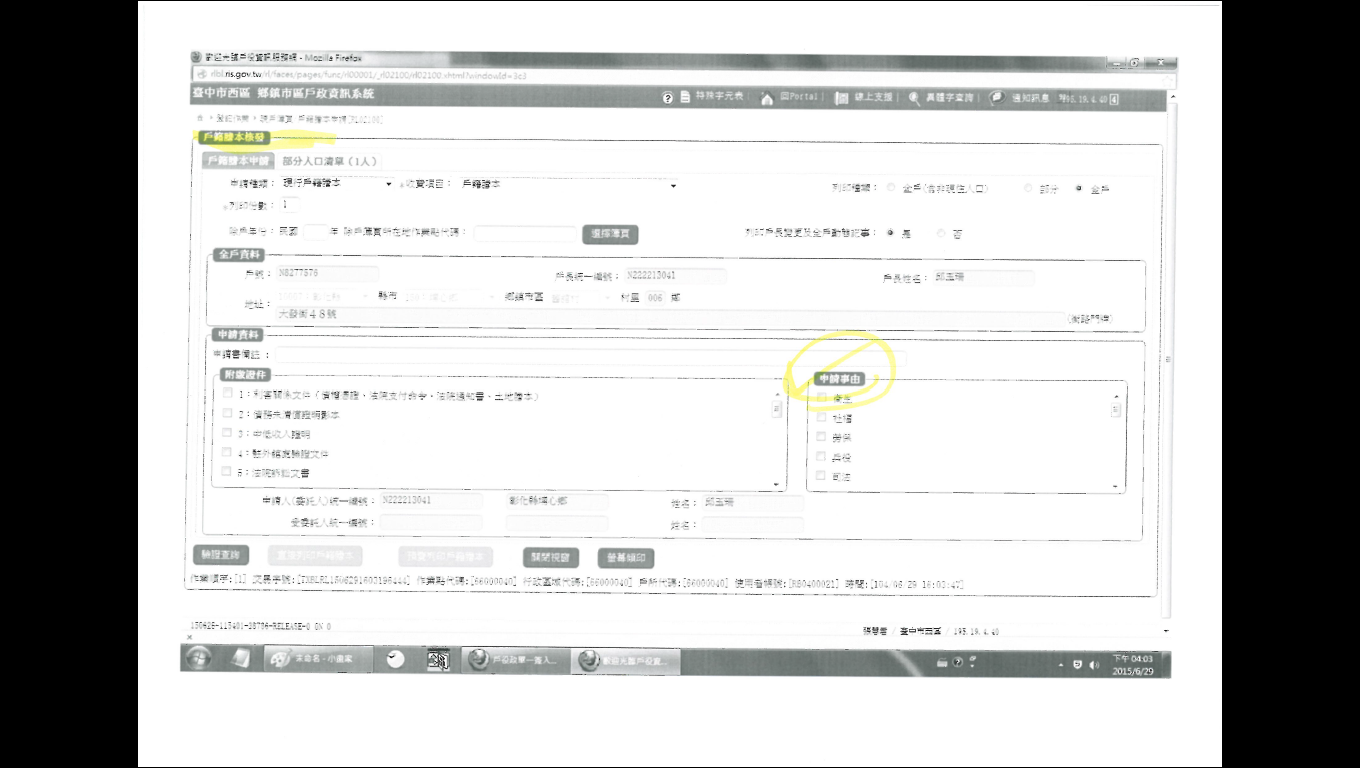 3
參、取得役男戶籍資料建議處理方式（一）
役男家庭狀況單純者：

一、全戶戶口名簿資料直接審核：
可至「內政部戶政司全球資訊網」之「戶口名簿請領紀錄查詢」查詢是否有異動。

二、利用役政資訊系統：
【ML5200】、【ML5400】、【ML5910】、【ML5920】查詢戶籍資料並列印
4
參、取得役男戶籍資料建議處理方式（二）
家況較複雜、役男無法提供家屬戶口名簿或需查詢民國85年以前除戶戶籍資料者：

則以機關協助查詢方式辦理：請公所行文(或傳真）至戶所，索取役男相關「戶籍資料」。
非「戶籍謄本」
5
參、取得役男戶籍資料建議處理方式（三）
機關協助查詢方式辦理（附表）
6
肆、戶籍資料態樣
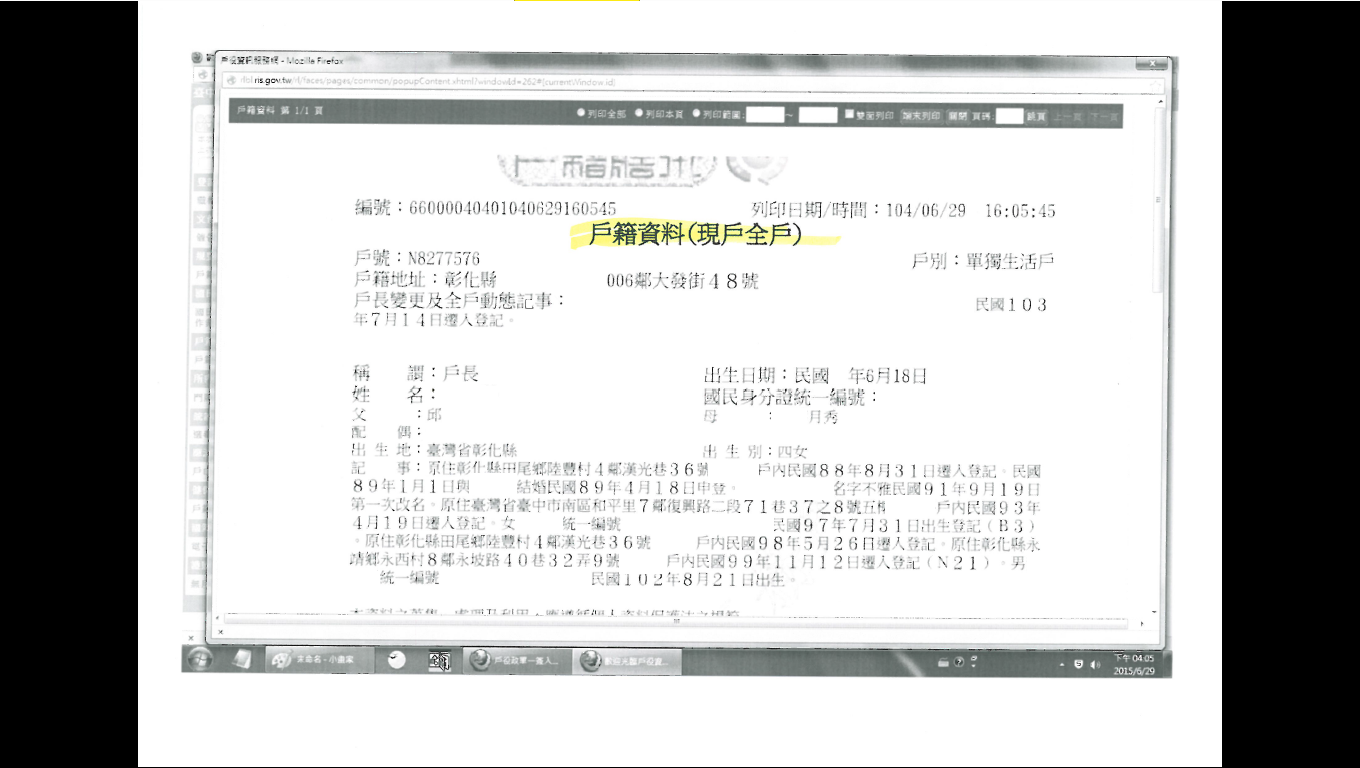 7
肆、戶籍謄本態樣
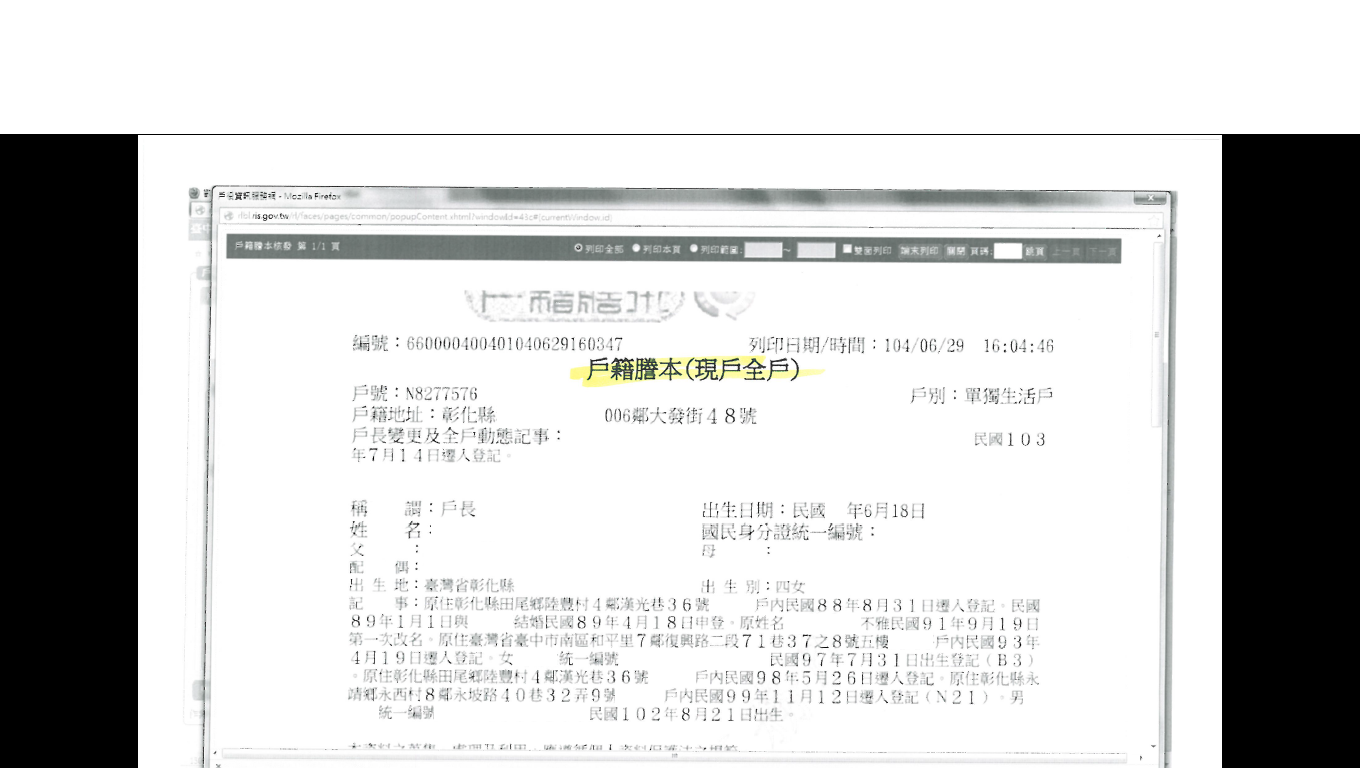 8
伍、實務案例：家庭因素申請補充兵(一)
9
伍、實務案例：家庭因素申請補充兵(二)
10
伍、實務案例：家庭因素申請補充兵(三)
11
伍、實務案例：家庭因素申請補充兵(四)
12
臺北市中山區103年度受理役男申請服補充兵役統計表
13
陸、查詢戶籍資料管理規定附表(一)
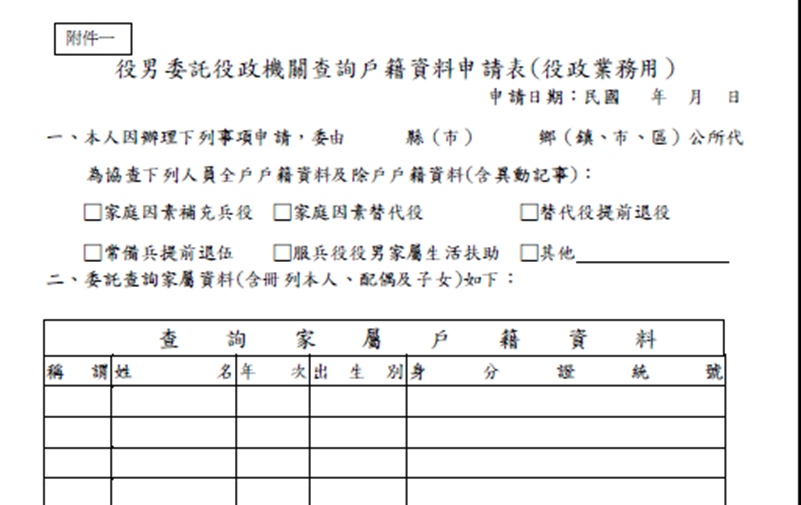 14
陸、查詢戶籍資料管理規定附表(二)
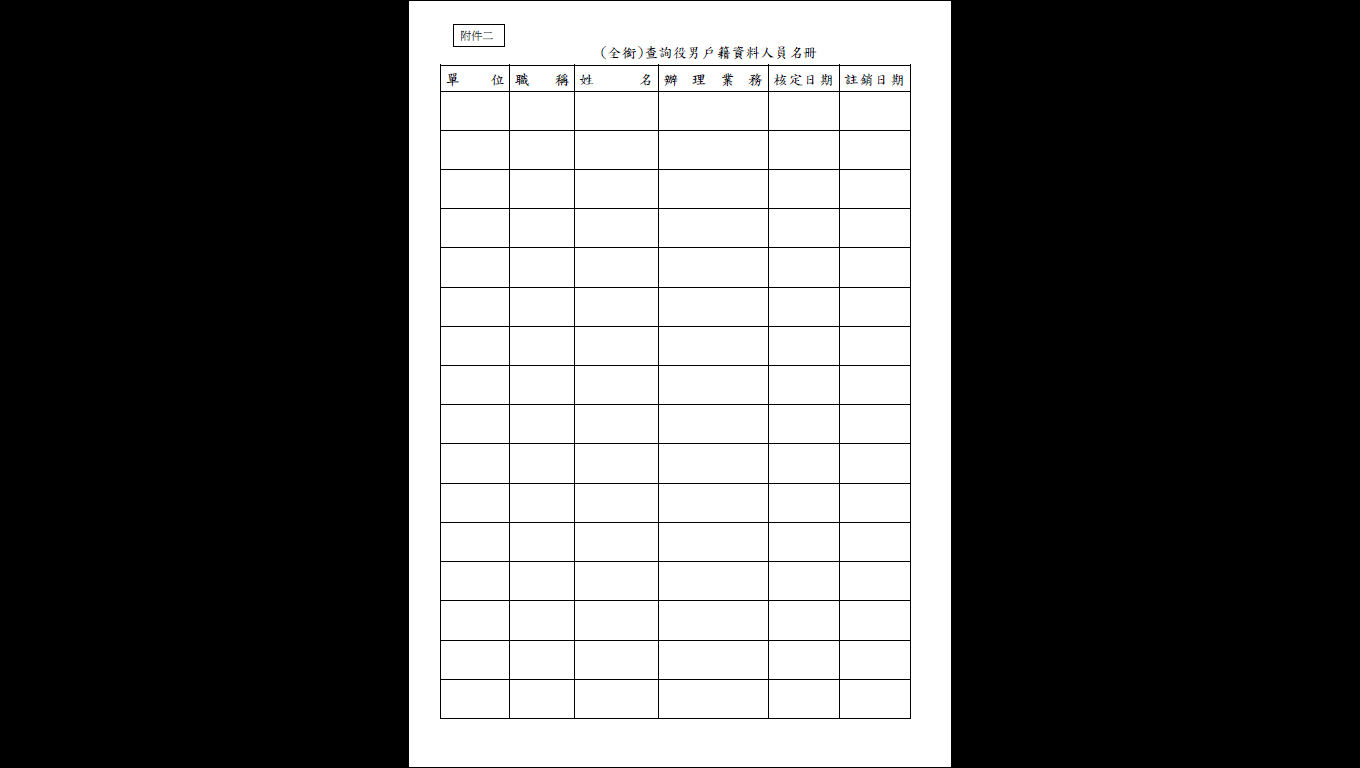 15
陸、查詢戶籍資料管理規定附表(三)
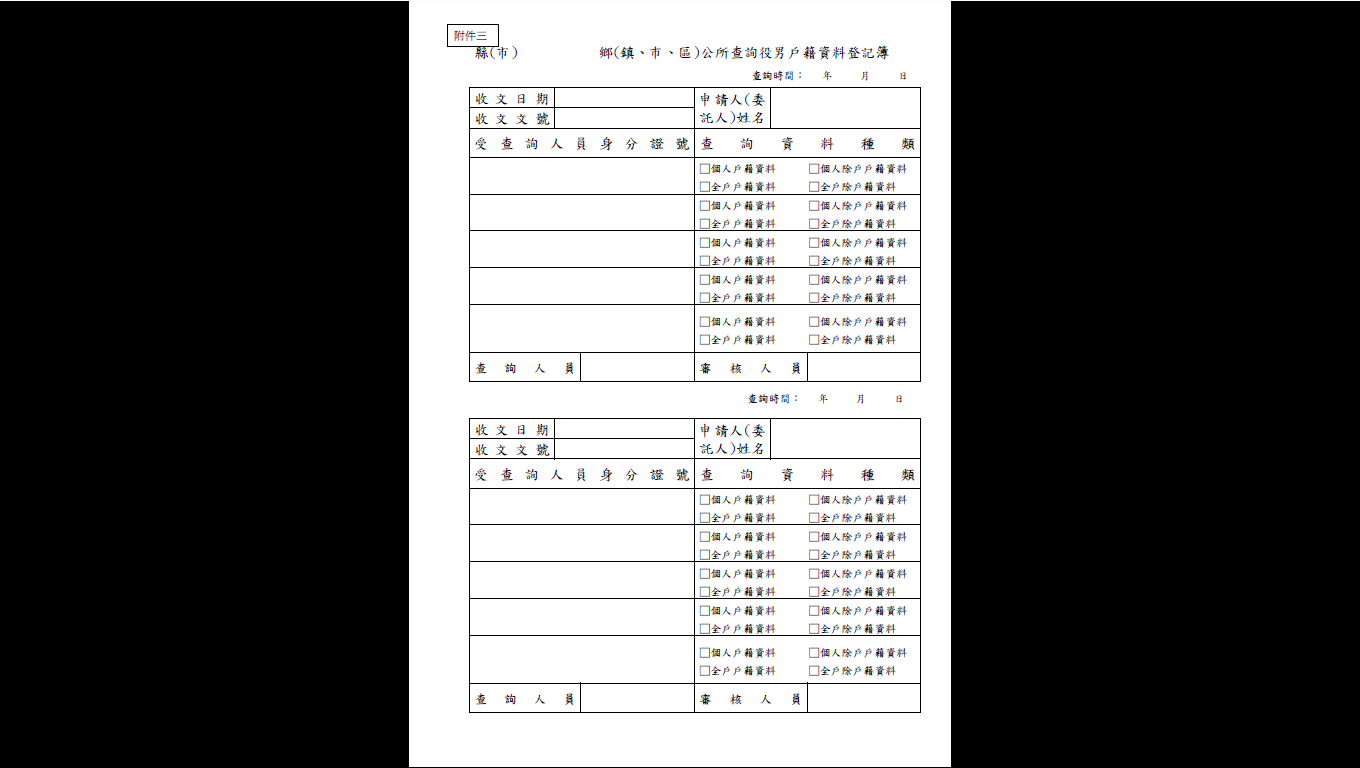 16
陸、查詢戶籍資料管理規定附表(四)
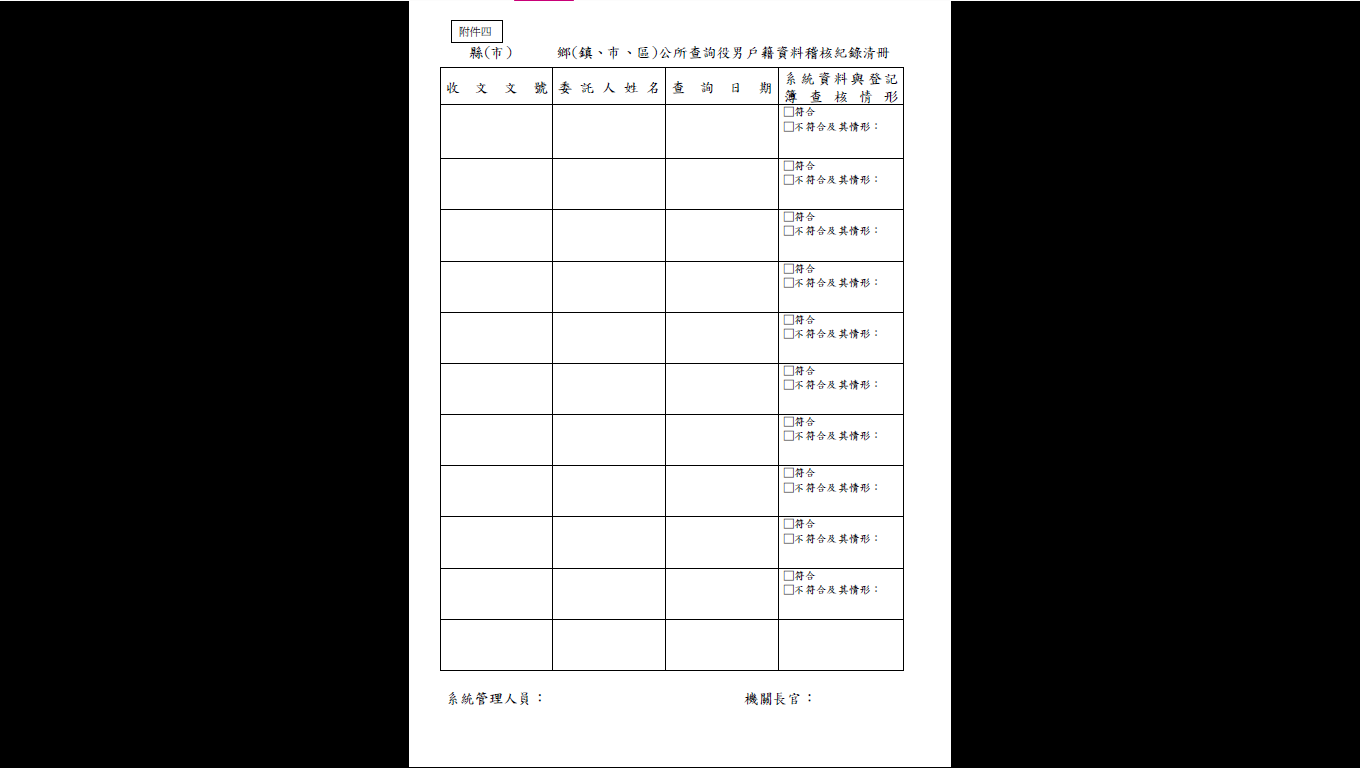 17
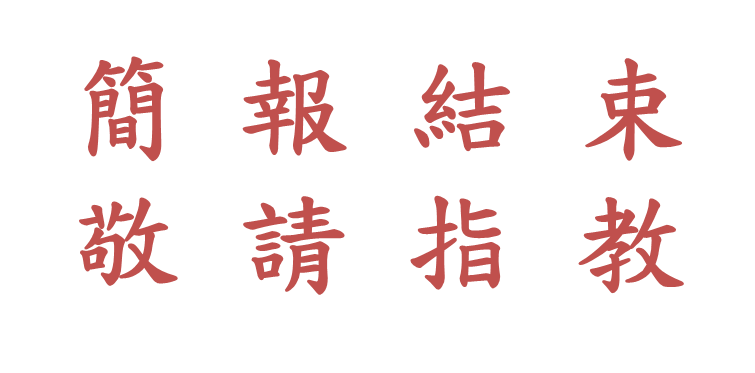 18